Good morning and welcome 
to Hillcliffe Junior Church Online.
Are you ready to meet the rest of the team?
How are you feeling this morning?
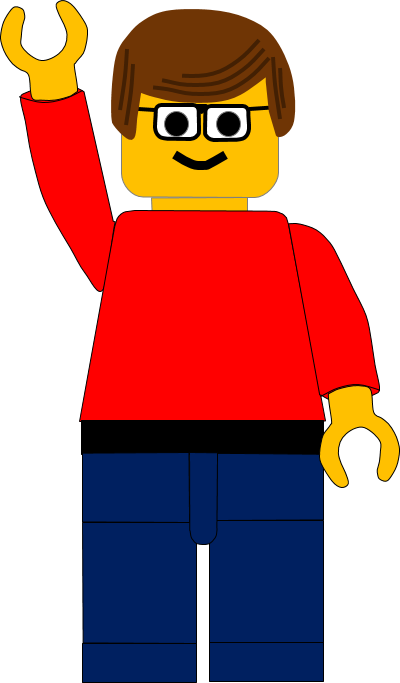 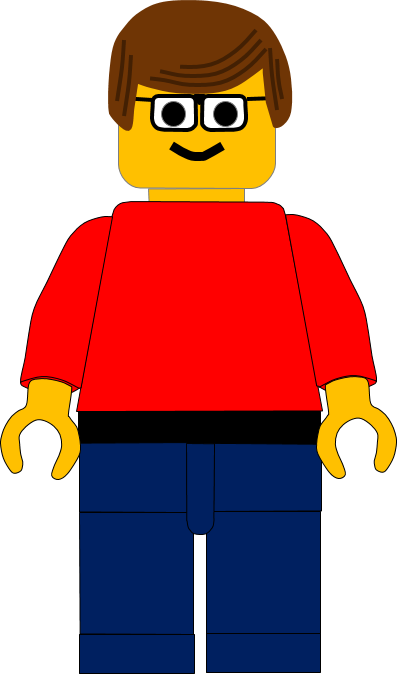 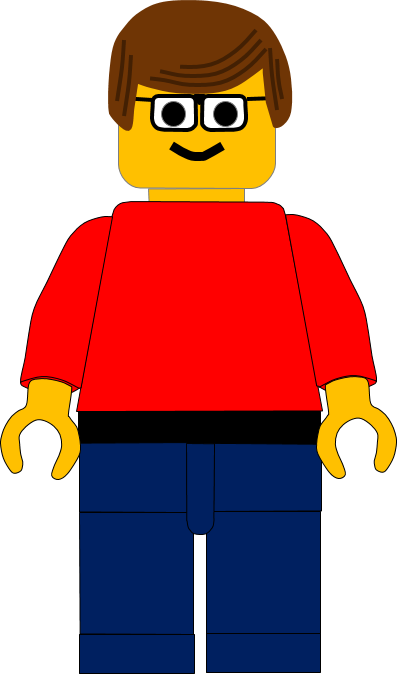 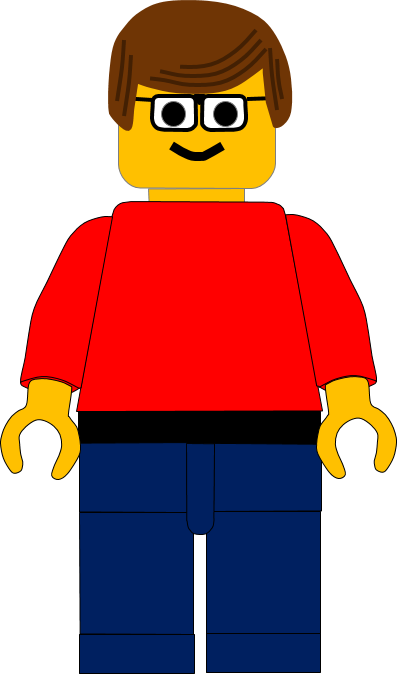 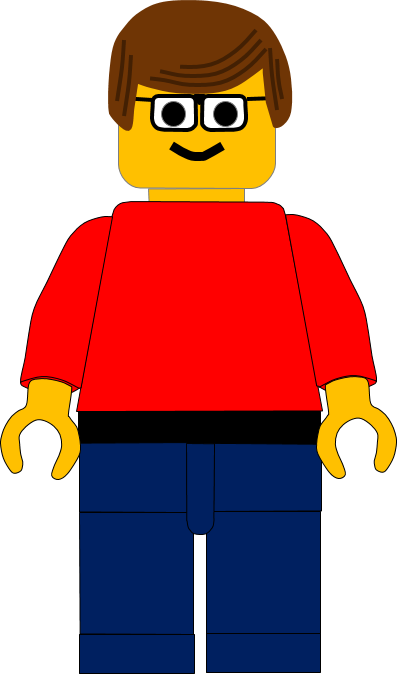 Click here to go to the next slide
Here they come.
We are going to begin this morning with prayer.
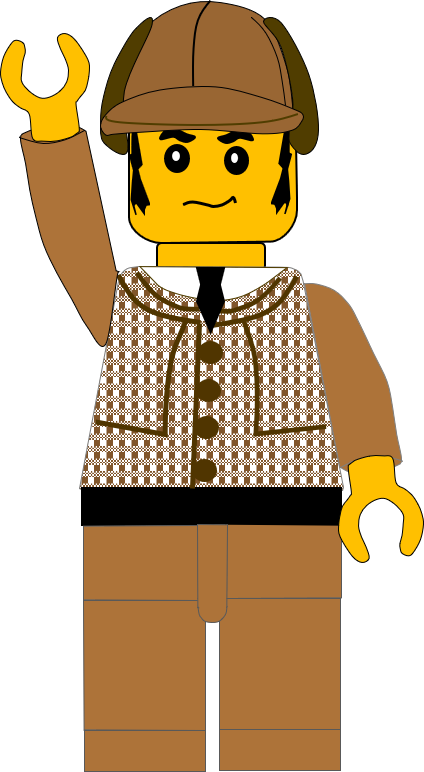 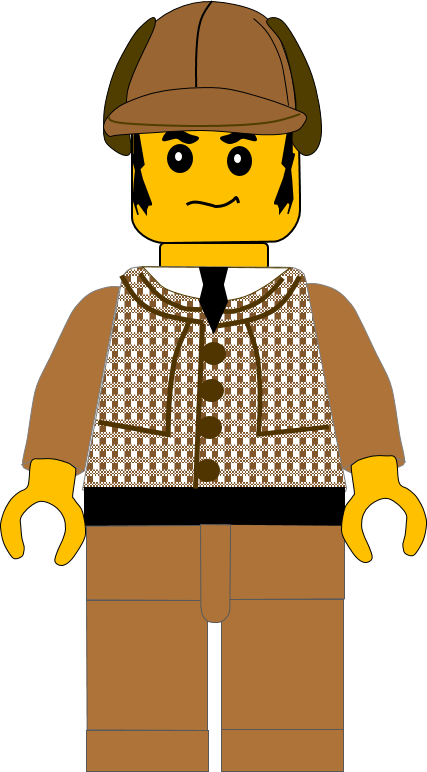 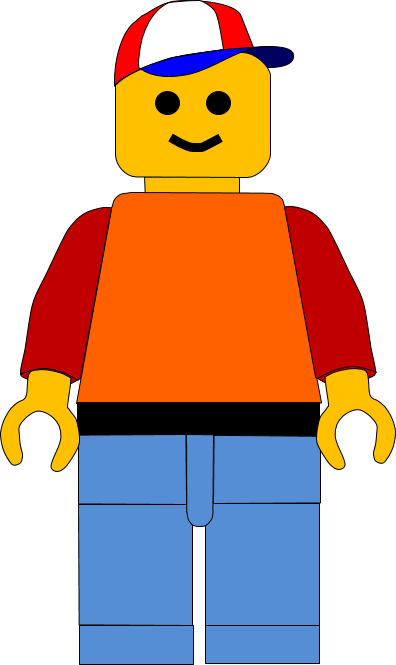 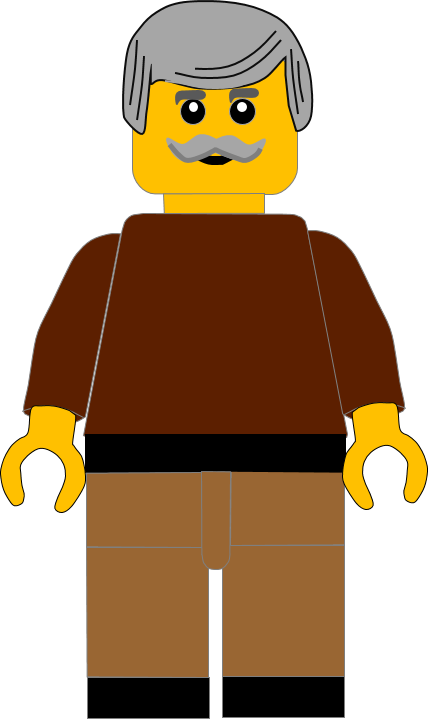 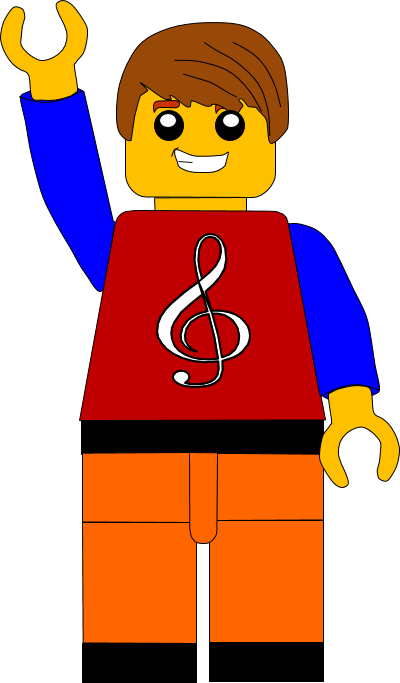 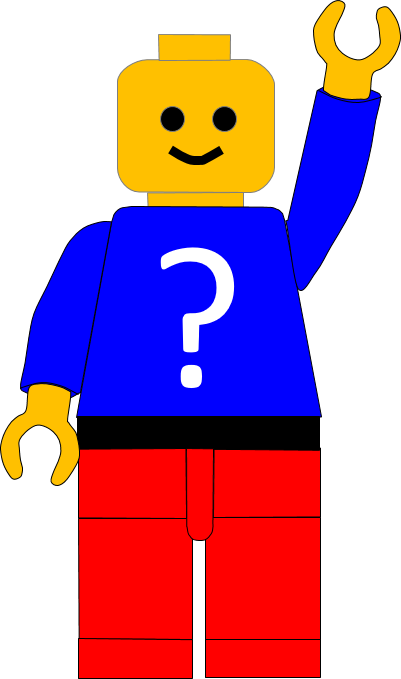 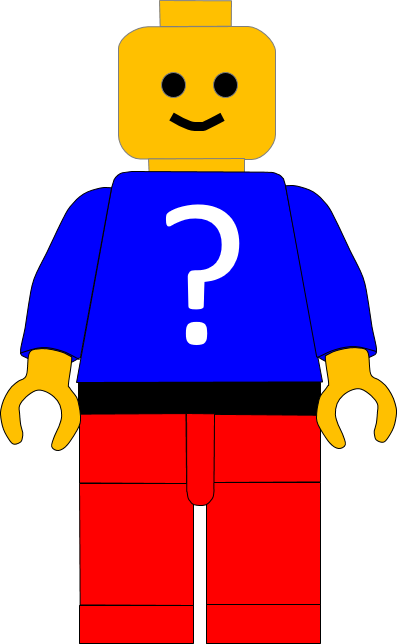 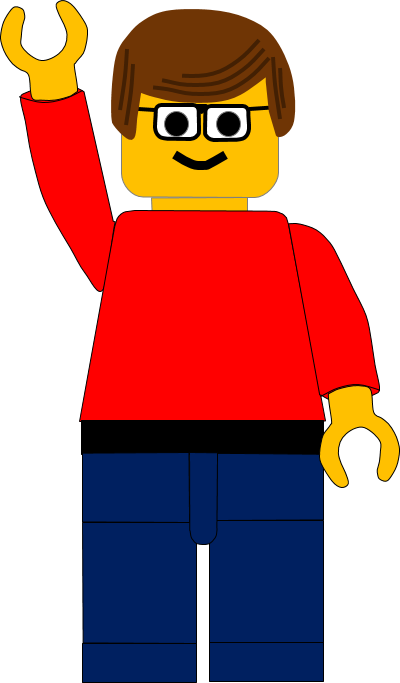 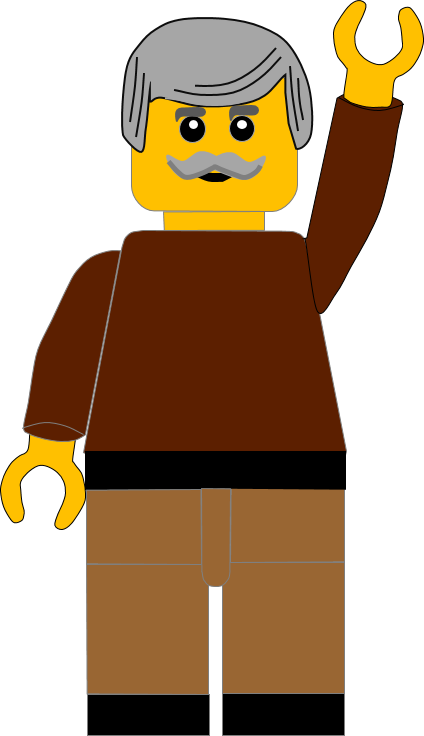 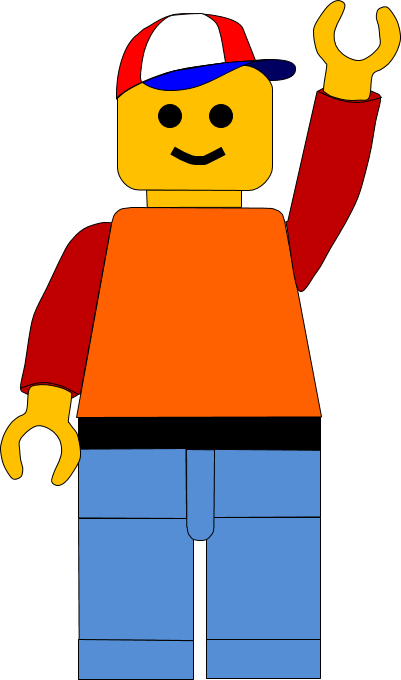 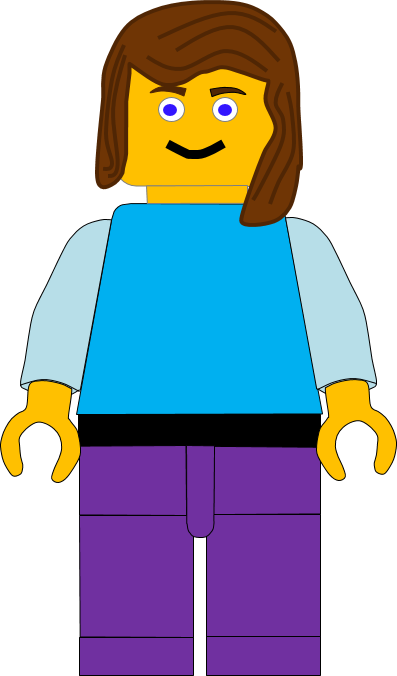 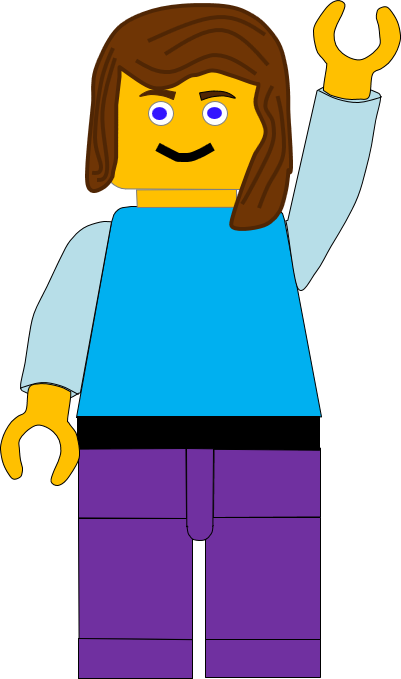 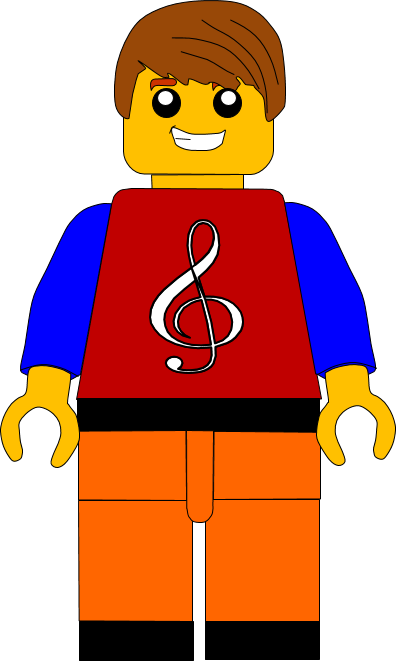 Click here to go to the next slide
Dear God,
Thank you for always keeping your promises to us.
Thank you that Jesus died to save us.
Help us learn more about you today.
Amen.
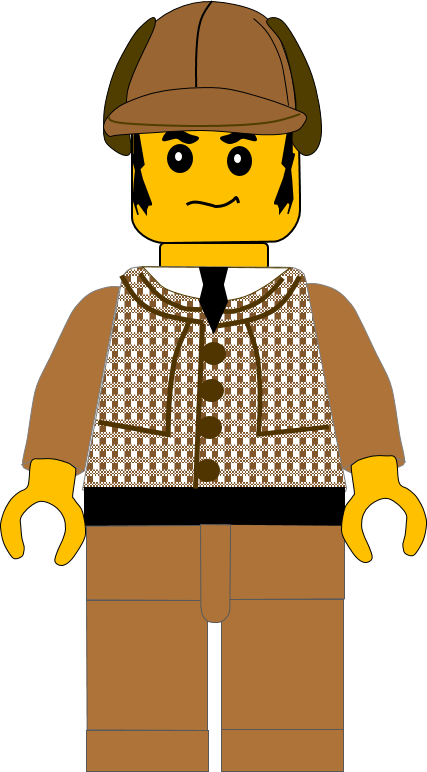 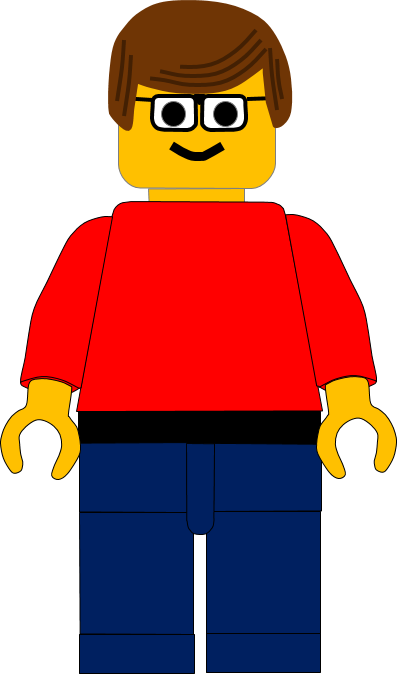 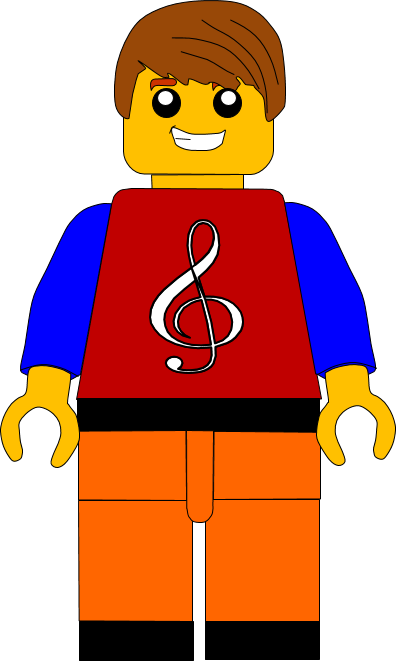 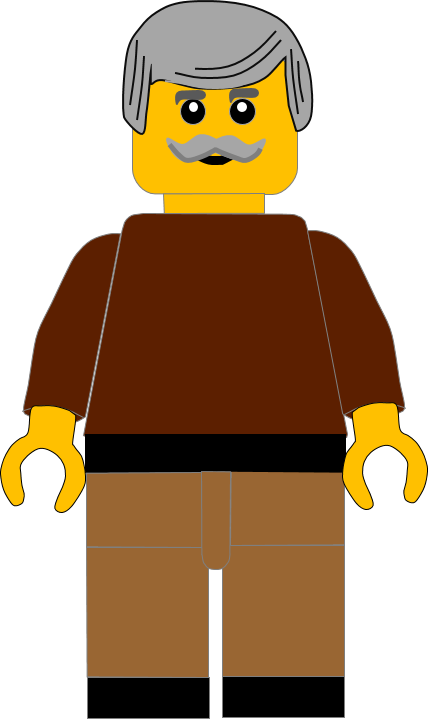 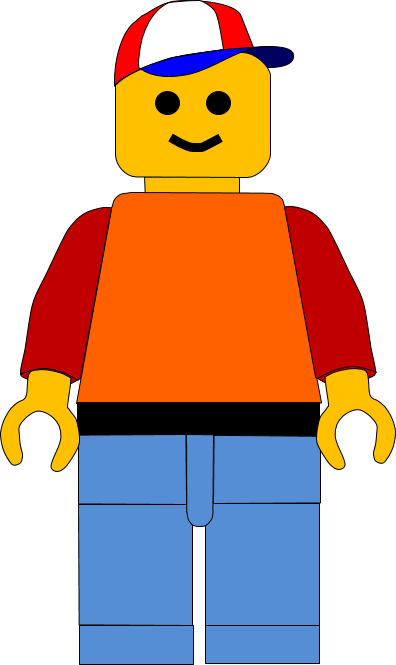 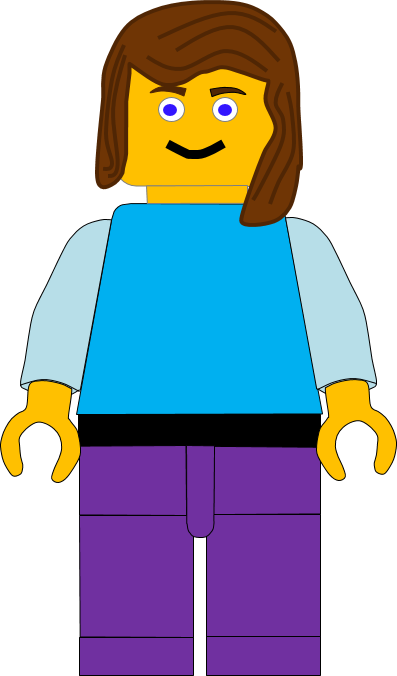 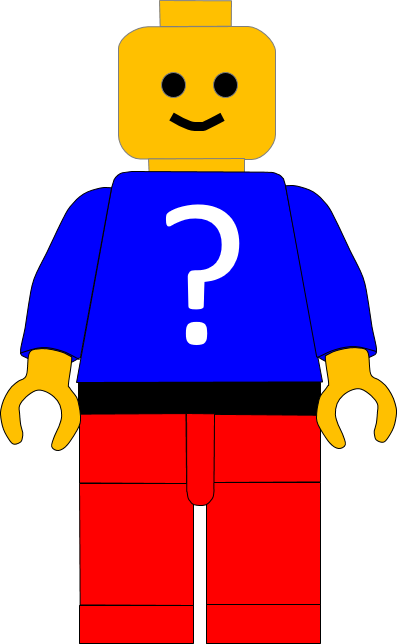 Click here to go to the next slide
Good Morning Music Man .
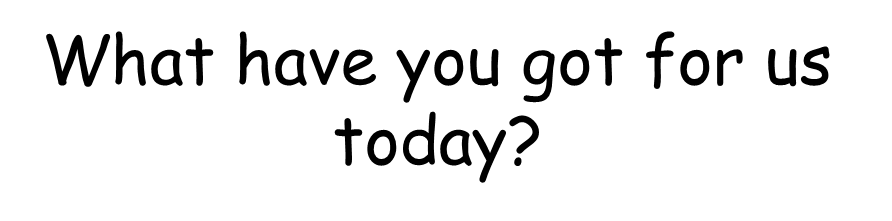 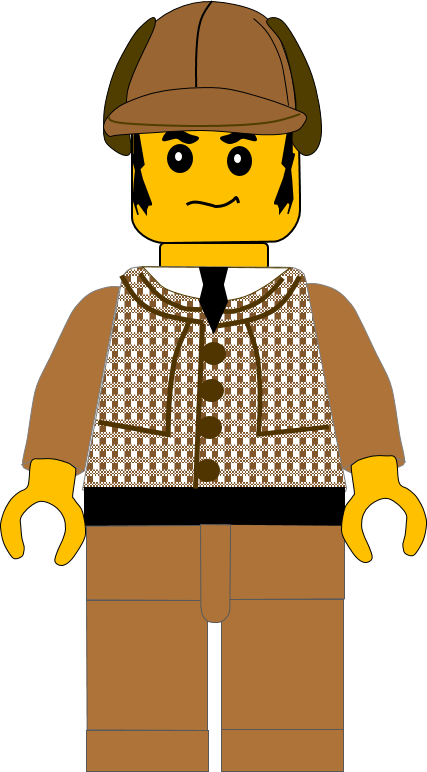 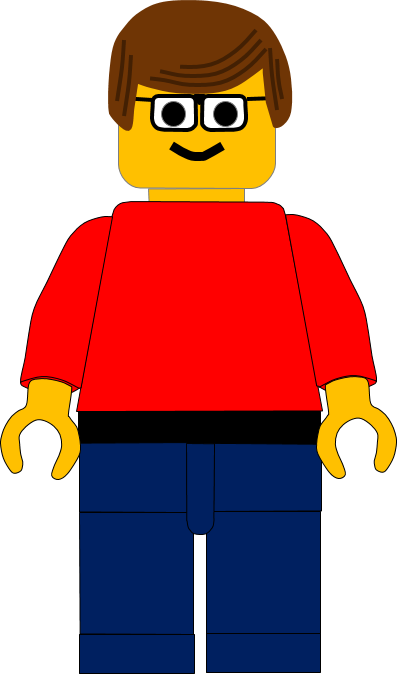 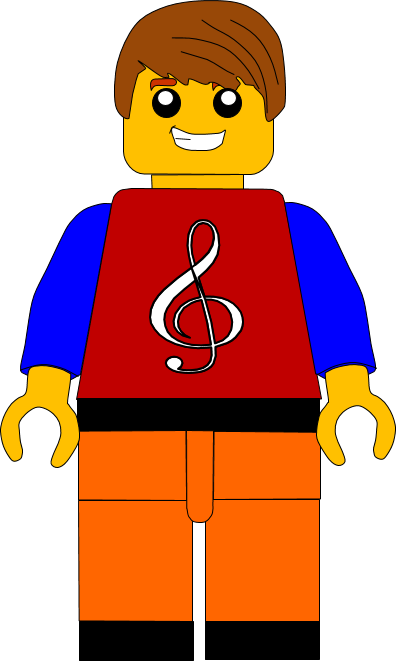 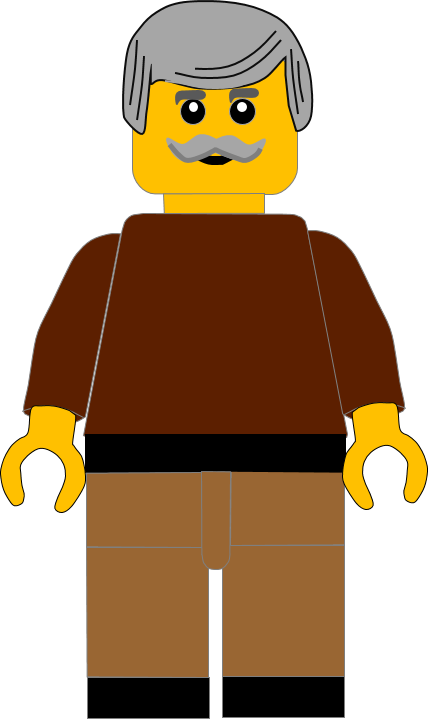 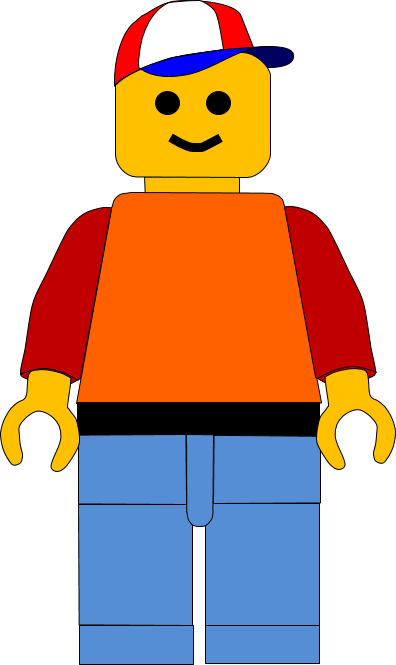 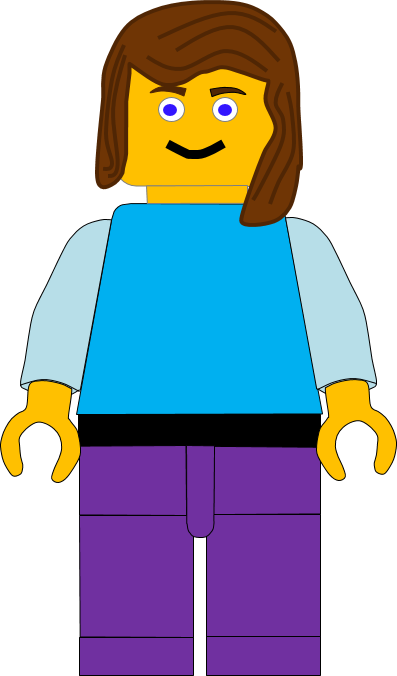 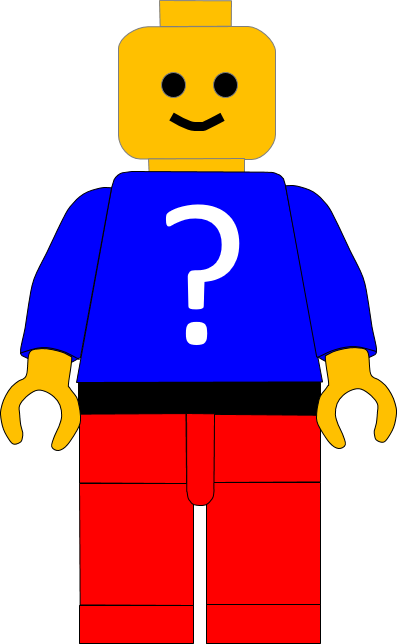 Click here to go to the next slide
Good morning!
I have chosen some new songs which I hope everybody likes.
OK, they sound good.
I’ll see you later on.
Hosanna
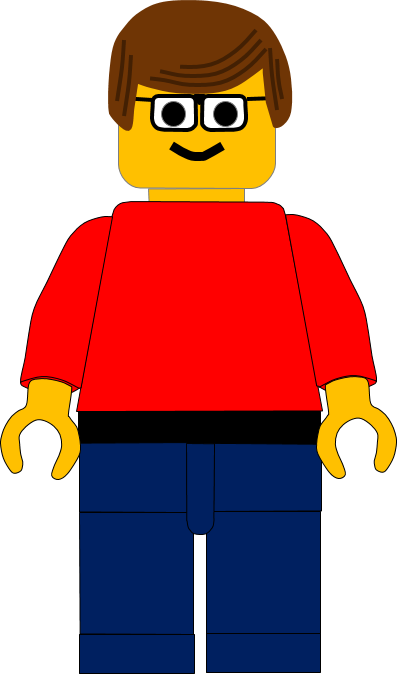 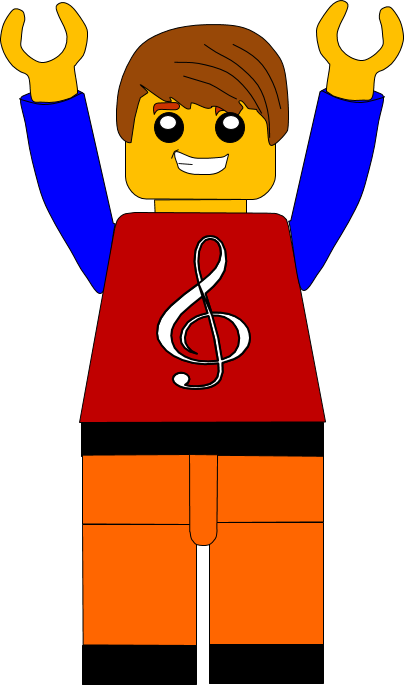 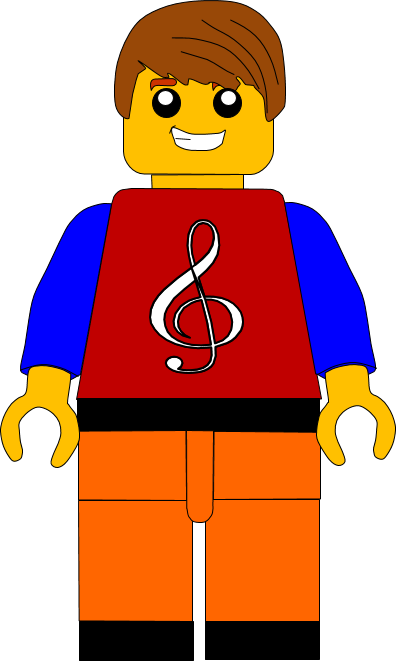 Way Maker
Nothing is impossible
Click here to go to the next slide
Let’s worship God 
with these songs.
Good Morning.
Well, we have looked at 5 of the ten commandments.
Yes, the Music Man tries to choose different types of song.
I like active songs but I also like quiet songs.
I think they will be able to.
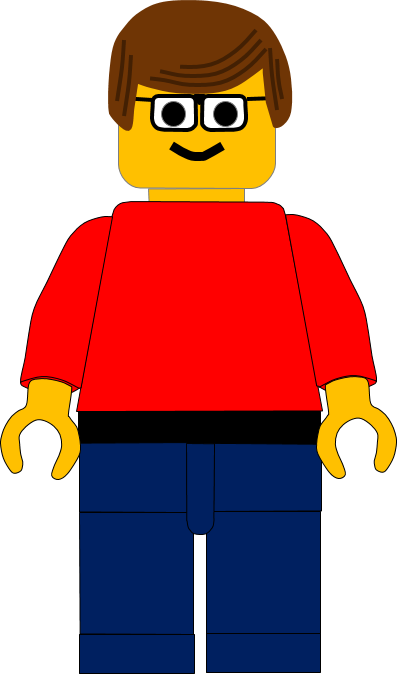 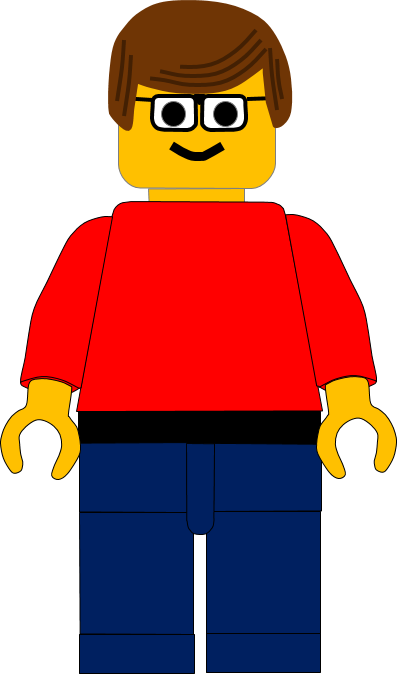 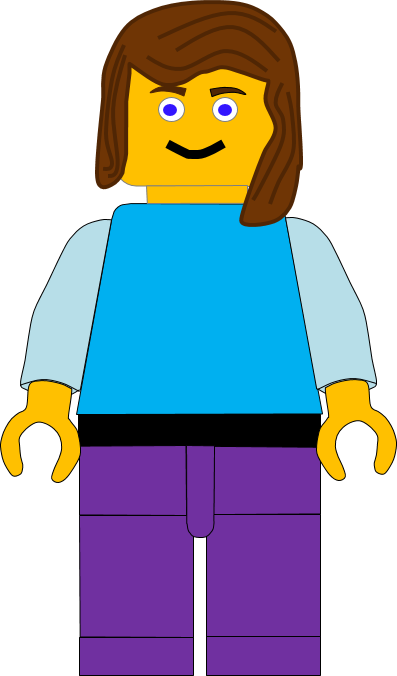 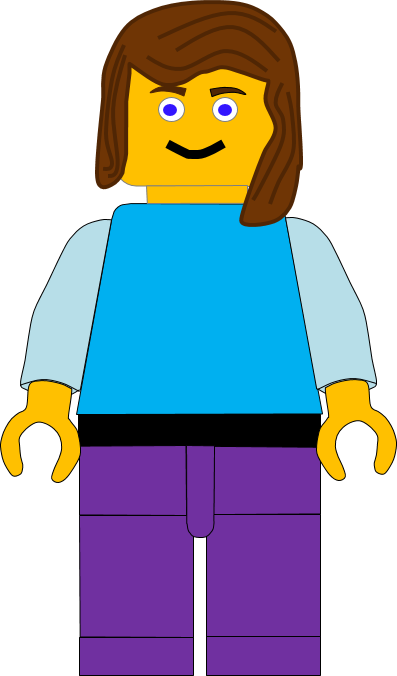 Do you think the children can remember them?
Click here to go to the next slide
The 1st commandment is 
You must not have any other gods except me.
The 3rd commandment is 
You must not use the name of the Lord your God thoughtlessly.
The 5th commandment is 
You must honour your father and mother.
The 2nd commandment is 
You must not make for yourselves any idols.
The 4th commandment is 
Remember to keep the Sabbath as a holy day.
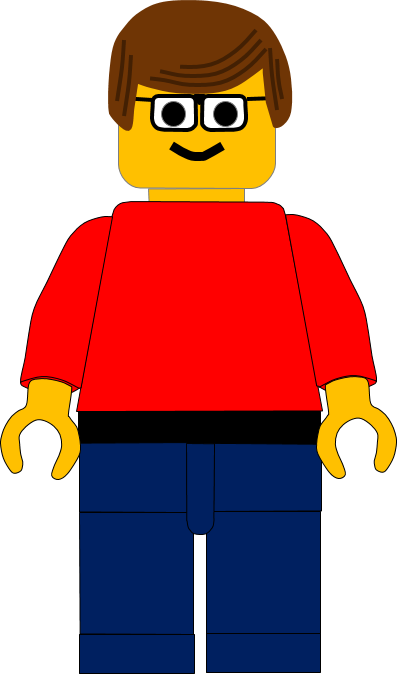 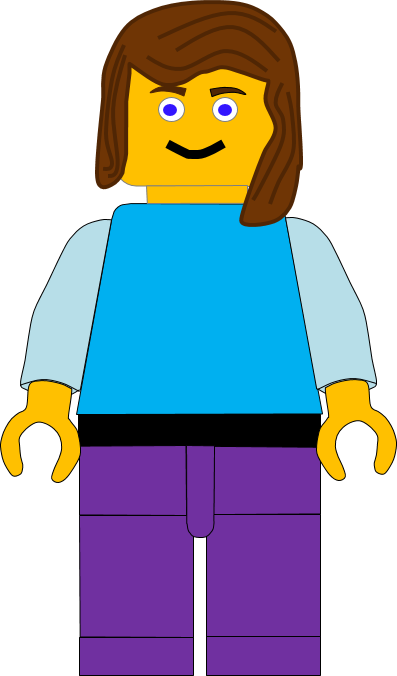 Click here to go to the next slide
That’s half of the commandments done.
Shall we read what the Bible says.
Today we are 
looking at the 6th commandment.
Well done, if you remembered those 5 of the 10 Commandments.
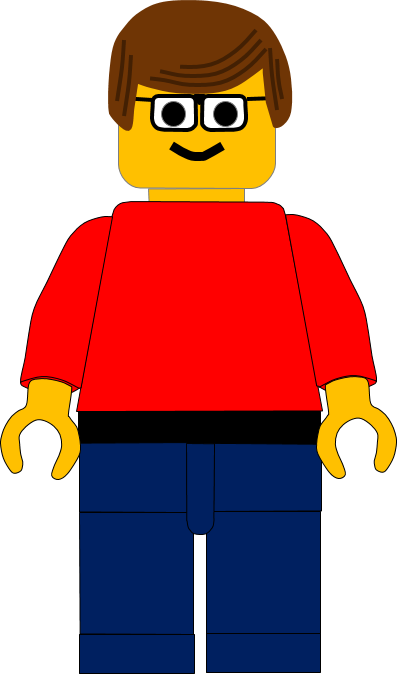 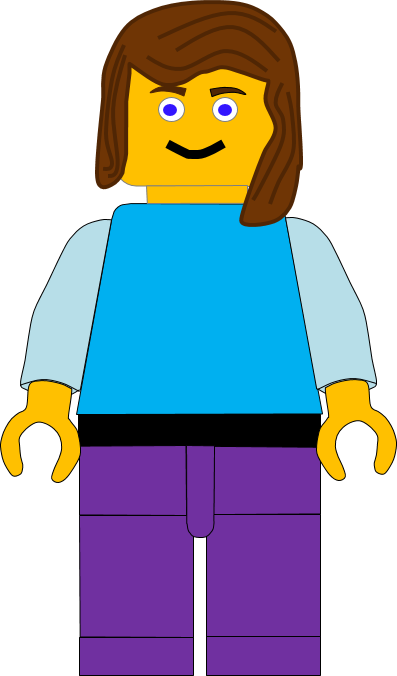 It is quite short and seems quite simple to keep,
but we will see the meaning
is quite hard.
Click here to go to the next slide
Exodus chapter 20 verses 13
You must not murder anyone.
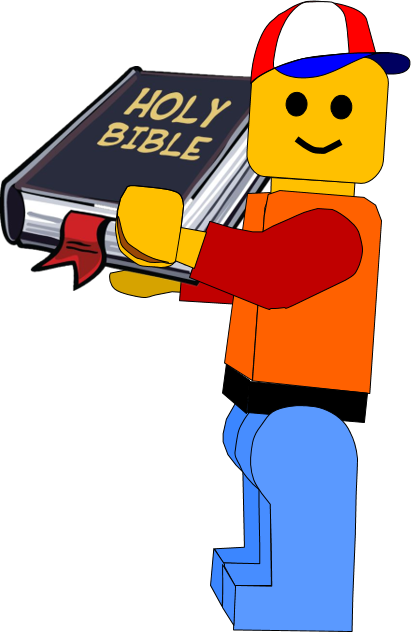 Click here to go to the next slide
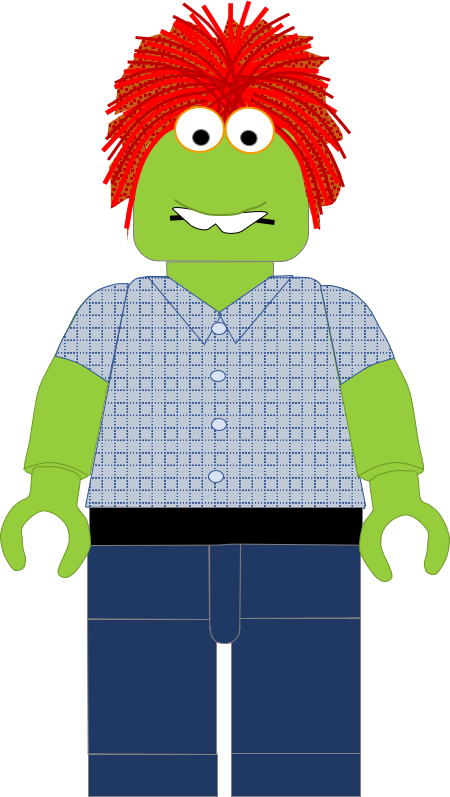 Wow! that is a short commandment.
Ok, I will go and get it.
Hello Douglas.
It is.
I’ve got a video that will help explain this commandment.
It is very unlikely we will murder anyone, so what can it mean?
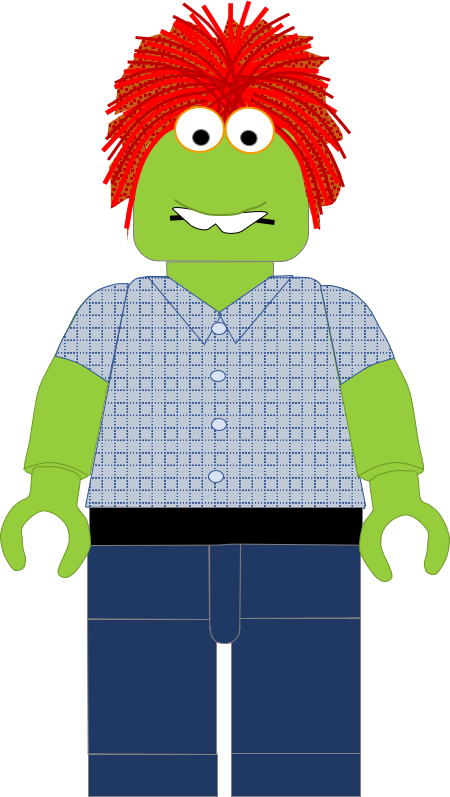 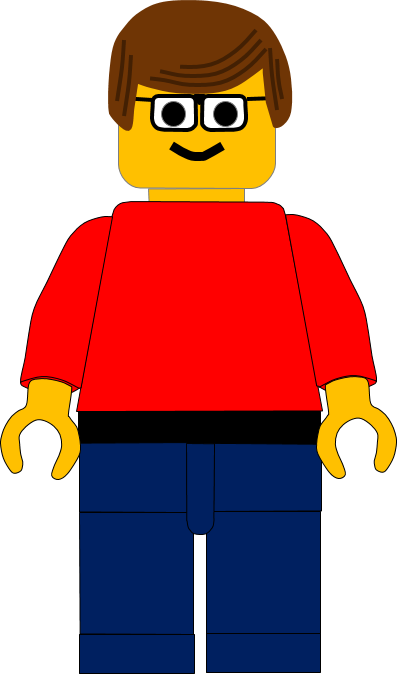 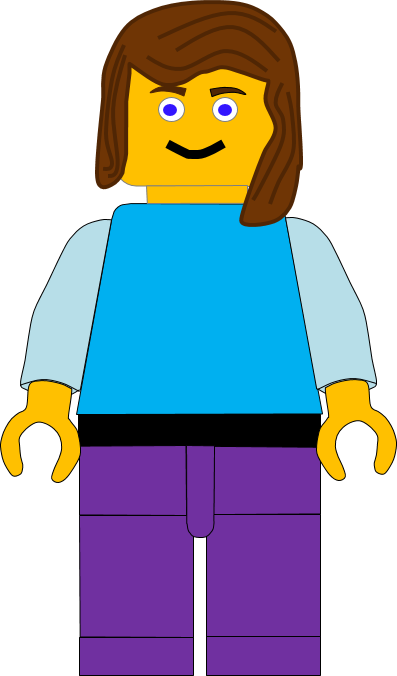 Click here to go to the next slide
Wow! that is a short commandment.
Ok, I will go and get it.
Hello Douglas.
It is.
I’ve got a video that will help explain this commandment.
It is very unlikely we will murder anyone, so what can it mean?
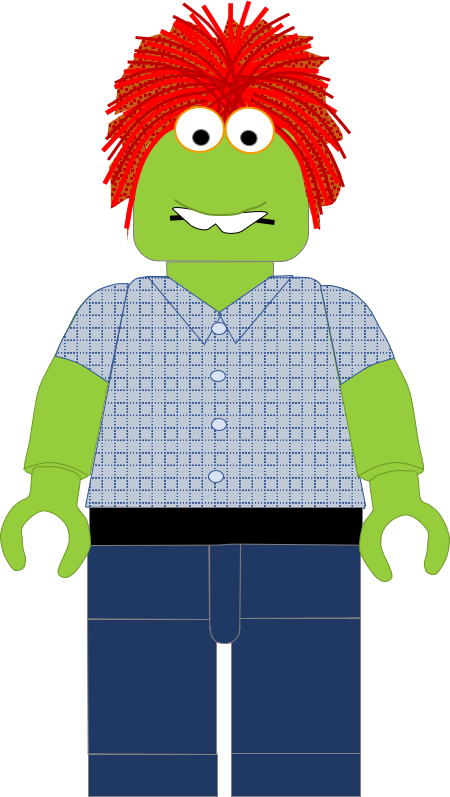 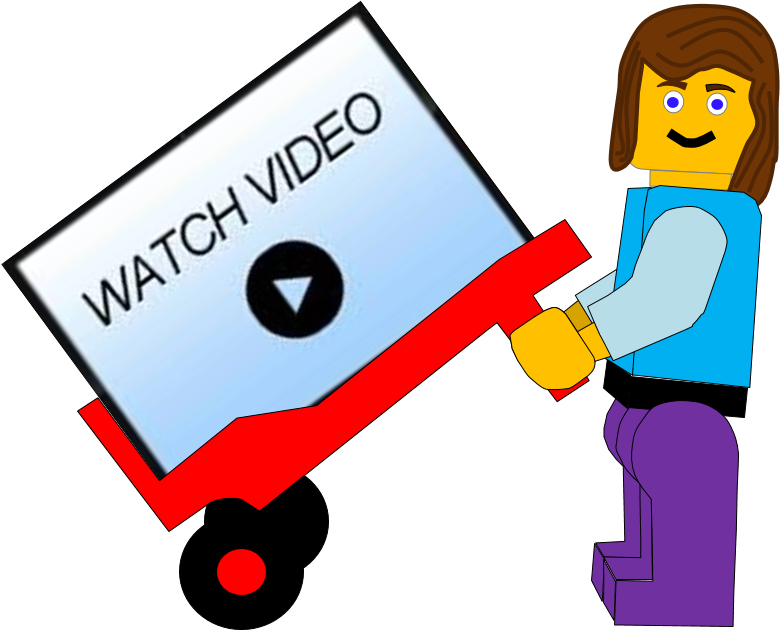 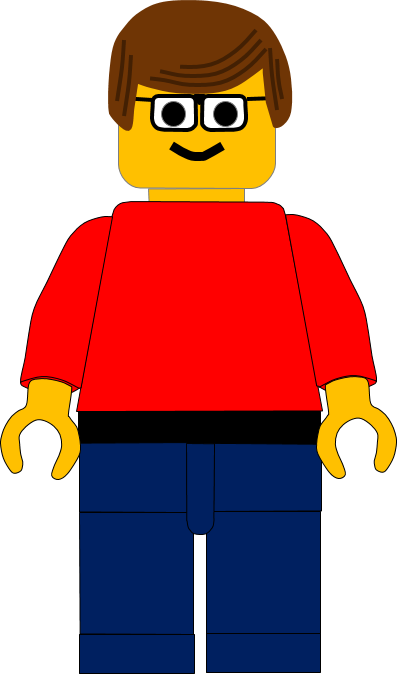 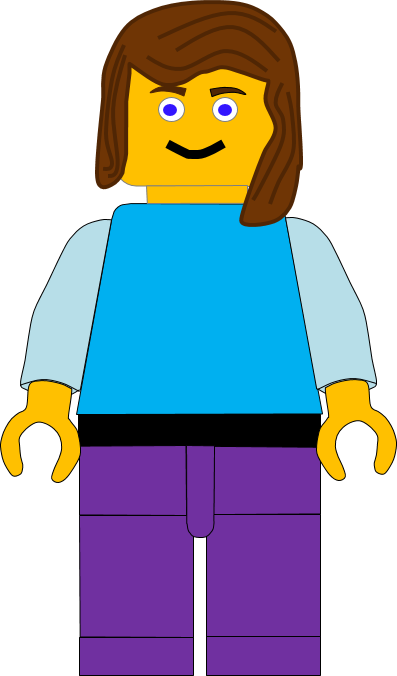 Click here to go to the next slide
Is that true what Douglas said  about Jesus saying that hating someone is as bad as murdering them?
I think that is
what Jesus is saying.
Let’s read the passage where Jesus says this.
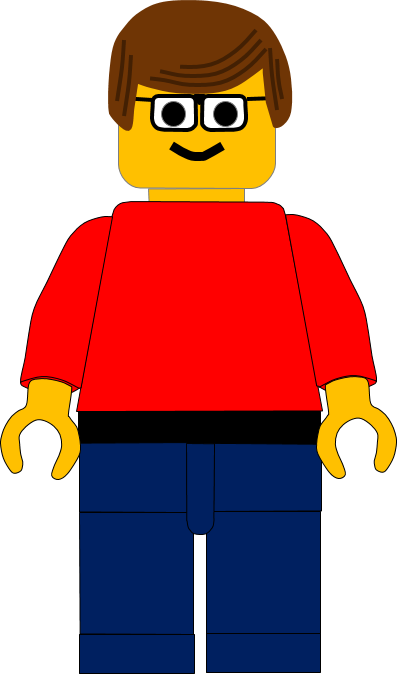 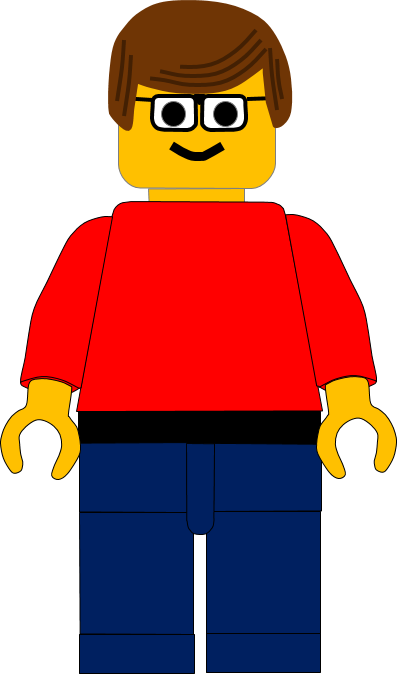 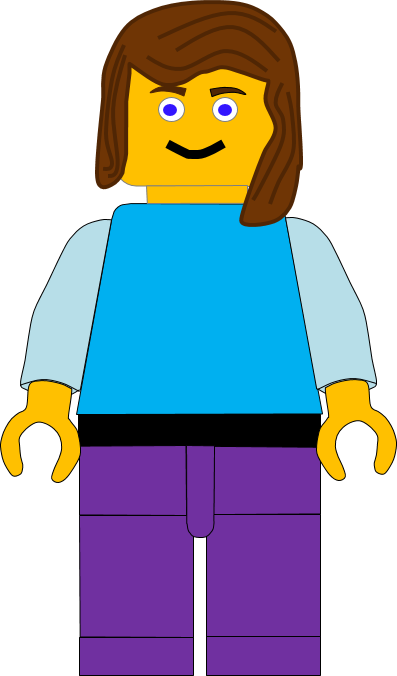 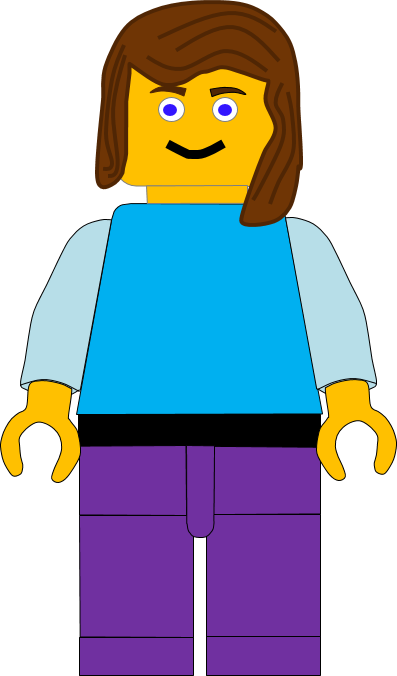 Click here to go to the next slide
Matthew chapter 5 verses 21 - 22
Jesus said to them, “You have heard that it was said to our people long ago, ‘You must not murder anyone.
Anyone who murders another will be judged.’ 
But I tell you, if you are angry with your 
brother, you will be judged. And if you say 
bad things to your brother, you will be judged 
by the Jewish council. And if you call your 
brother a fool, then you will be in danger 
of the fire of hell.
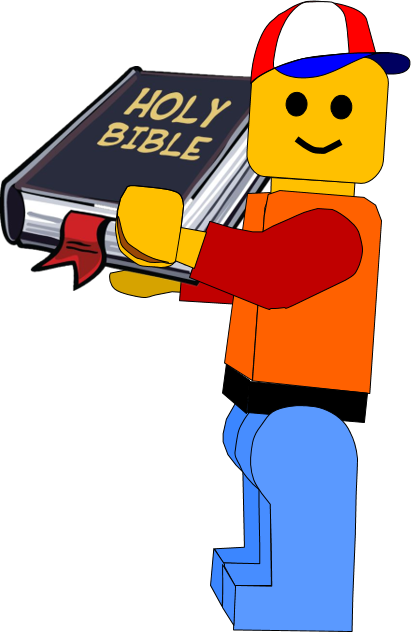 Click here to go to the next slide
Wow! I’d never thought about it like that.
Jesus uses judgement 
for murder and anger in the same way.
Different Bible translations 
use slightly different words, 
but the one we use says
 ”anyone who is angry will be judged”
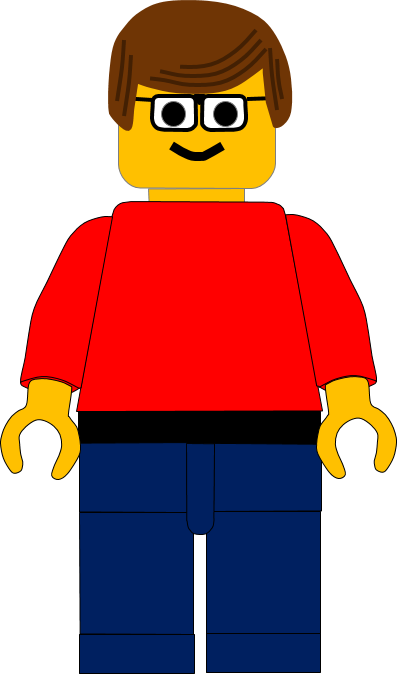 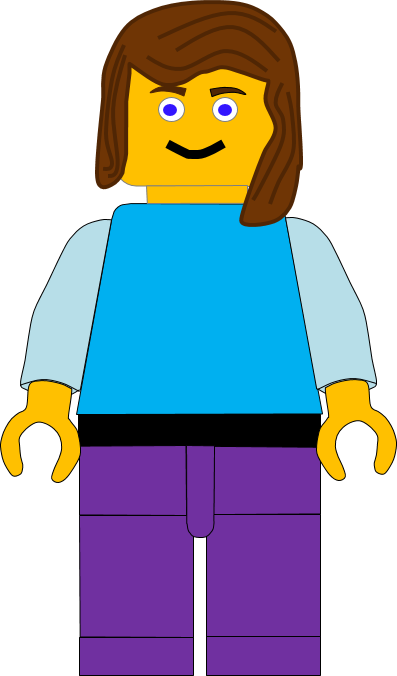 Click here to go to the next slide
Sometimes I get angry and say nasty things to others.
That’s right.
I think Douglas explained it very well
 when he said we are all made in God’s image.
So if we are nasty 
or unkind to other people
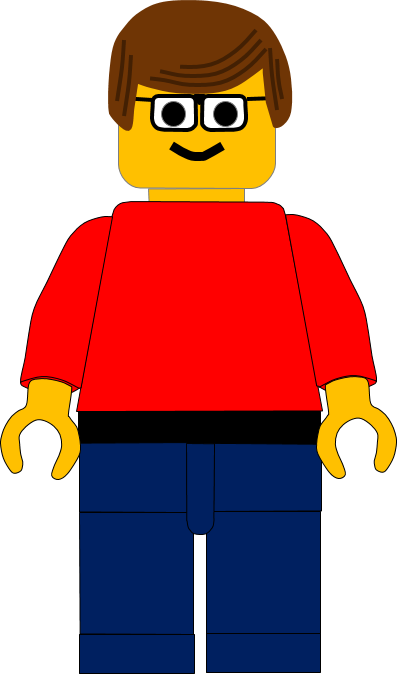 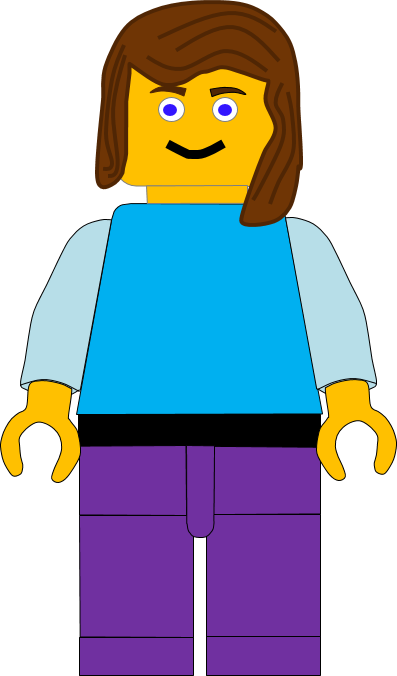 it’s like being nasty and unkind to God.
It’s not just about what we do
but it’s about what we think and feel as well.
Click here to go to the next slide
I mess up so many times loosing my temper and thinking hurtful things.
But God 
never stops loving us.
Jesus took the 
punishment that all our wrong thoughts and actions deserved.
God does know
and He is hurt by the wrong things we say and think.
And God knows what I am thinking!
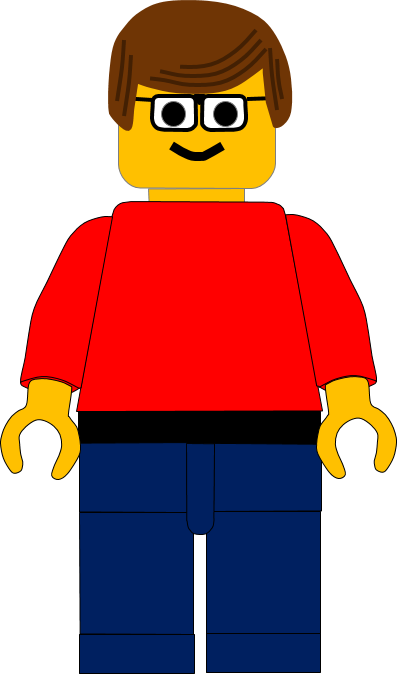 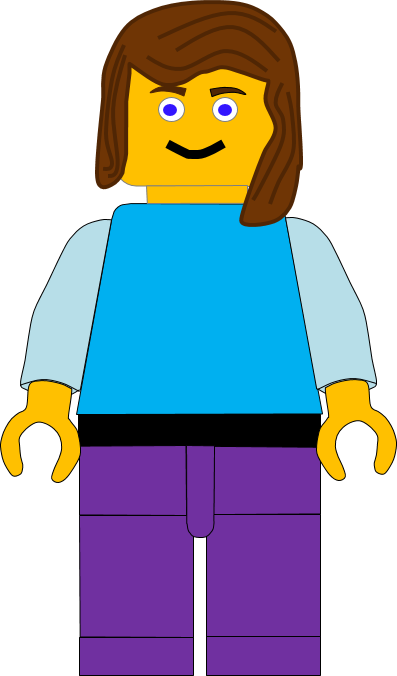 That’s why Jesus came 
and died for us.
If we say sorry and trust that this is what Jesus has done 
we are forgiven .
Click here to go to the next slide
It’s amazing what Jesus has done for us.
Can I pray today, please?
It is amazing.
All of us need to keep coming and saying sorry to God for the wrong things we do 
and think.
That would be great.
I think we should pray now.
I’m glad he is my friend!
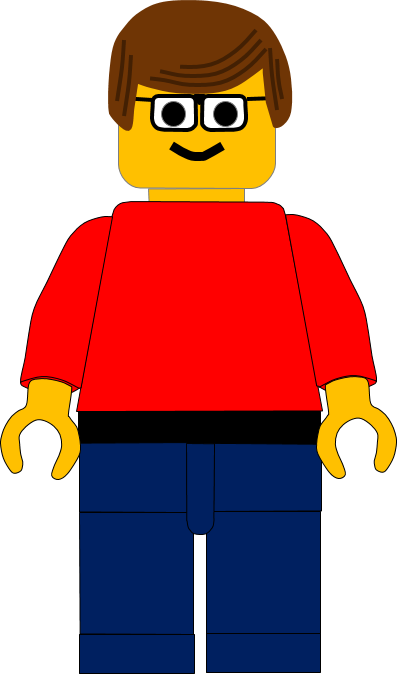 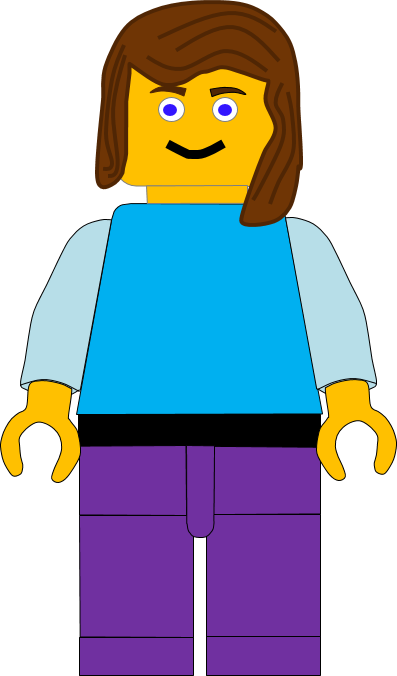 Click here to go to the next slide
Dear God, Thank you that you created us in your image.
Thank you that Jesus died for me on the cross.
I am very sorry that I upset you when I do and say the wrong things, especially about other people.
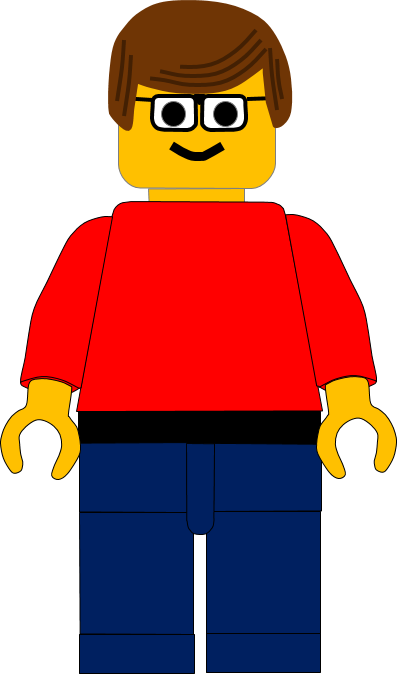 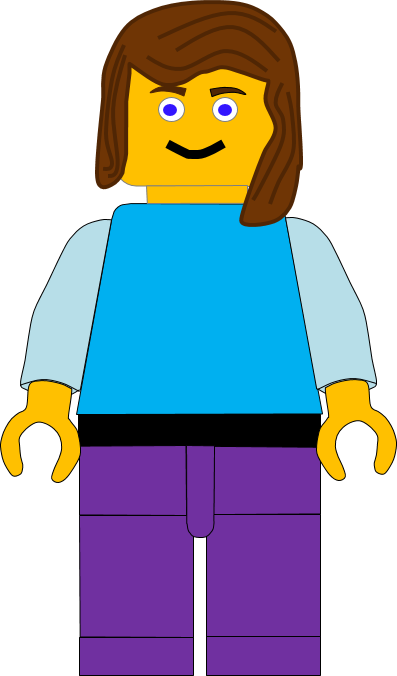 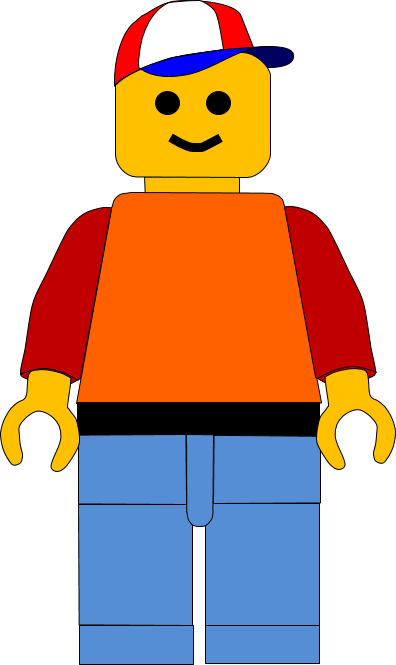 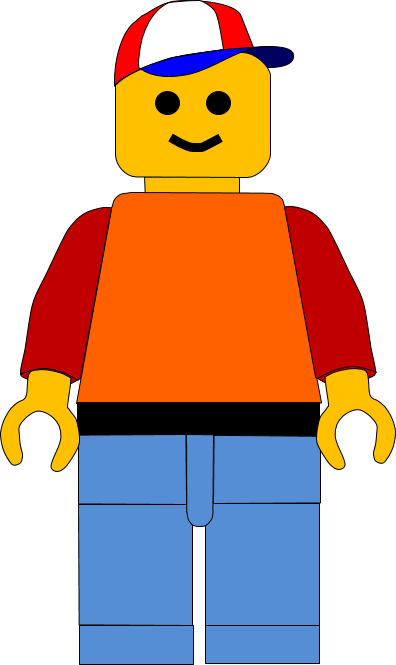 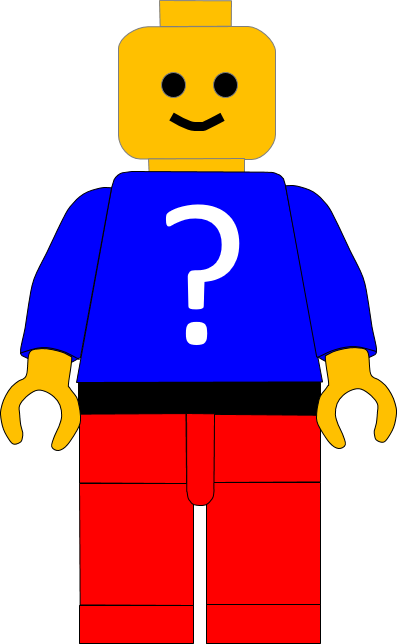 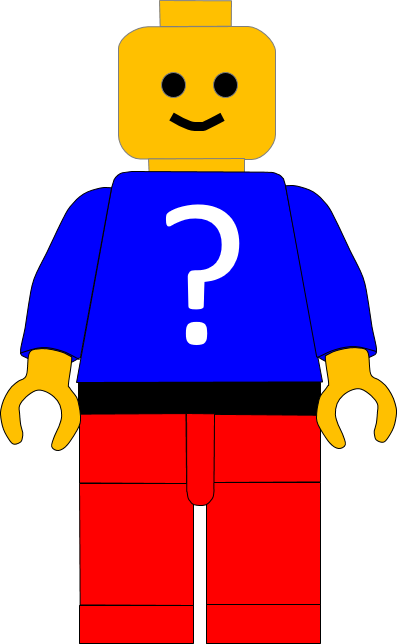 Help me to keep trusting in Him and living the way he showed us.
When I have problems help me to think about how Jesus would behave .
Click here to go to the next slide
Try to remember 
this memory verse.
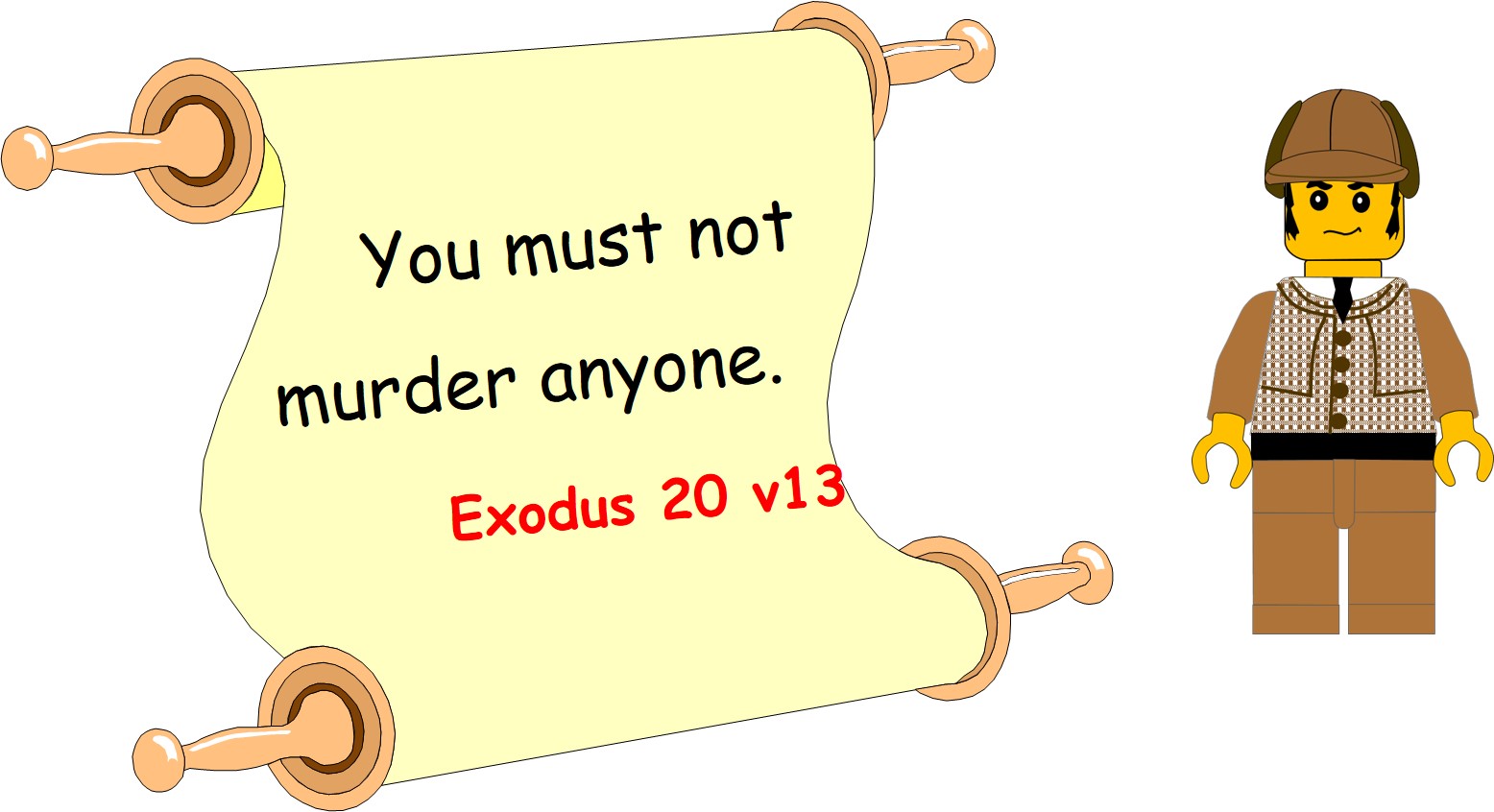 Click here to go to the next slide
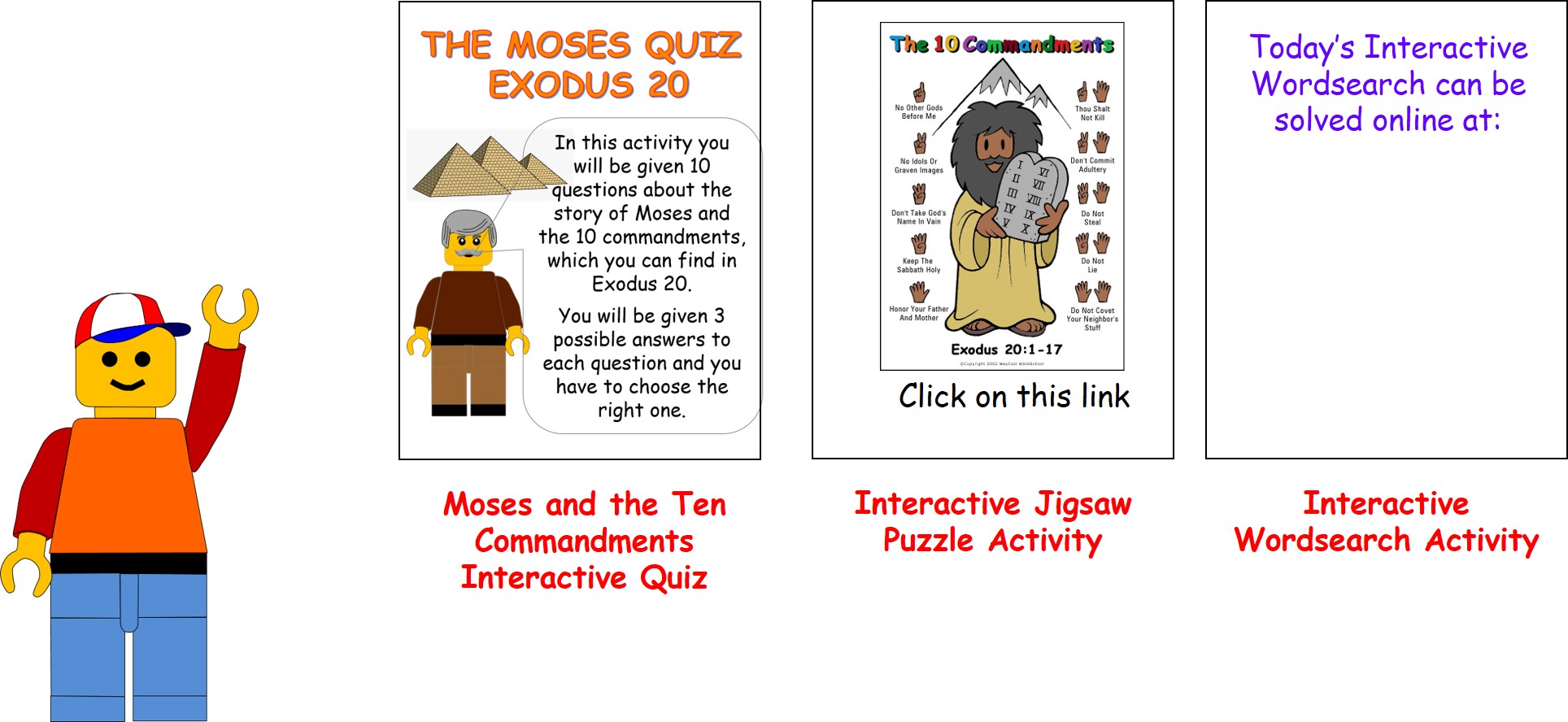 https://thewordsearch.com/puzzle/1564183/
https://jigex.com/cDAH
These three activities are all interactive. 
The first is an interactive powerpoint. 
The jigsaw and wordsearch can be played online by clicking the links.
Click here to go to the next slide
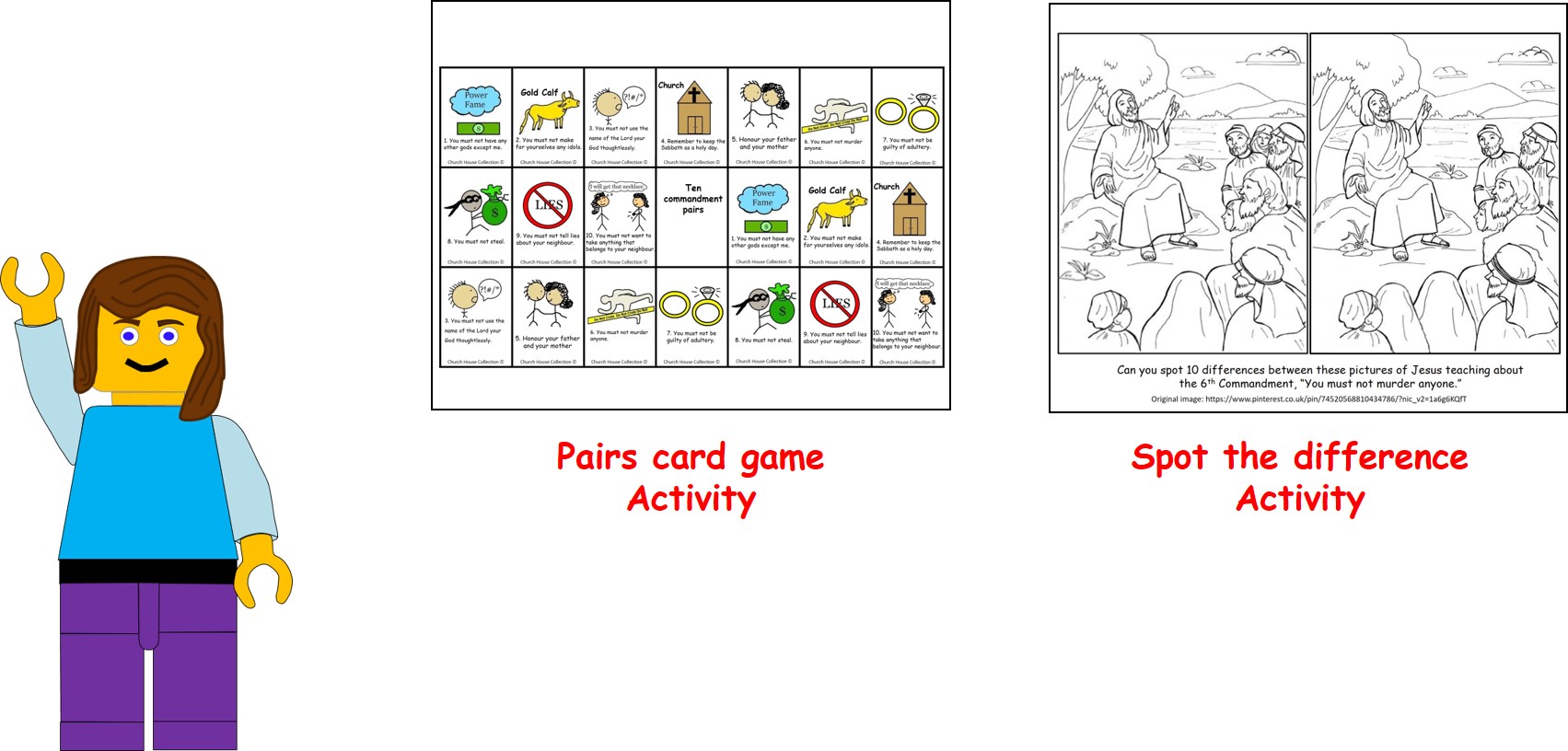 Here are some activities for you, that will need printing.
Click here to go to the next slide
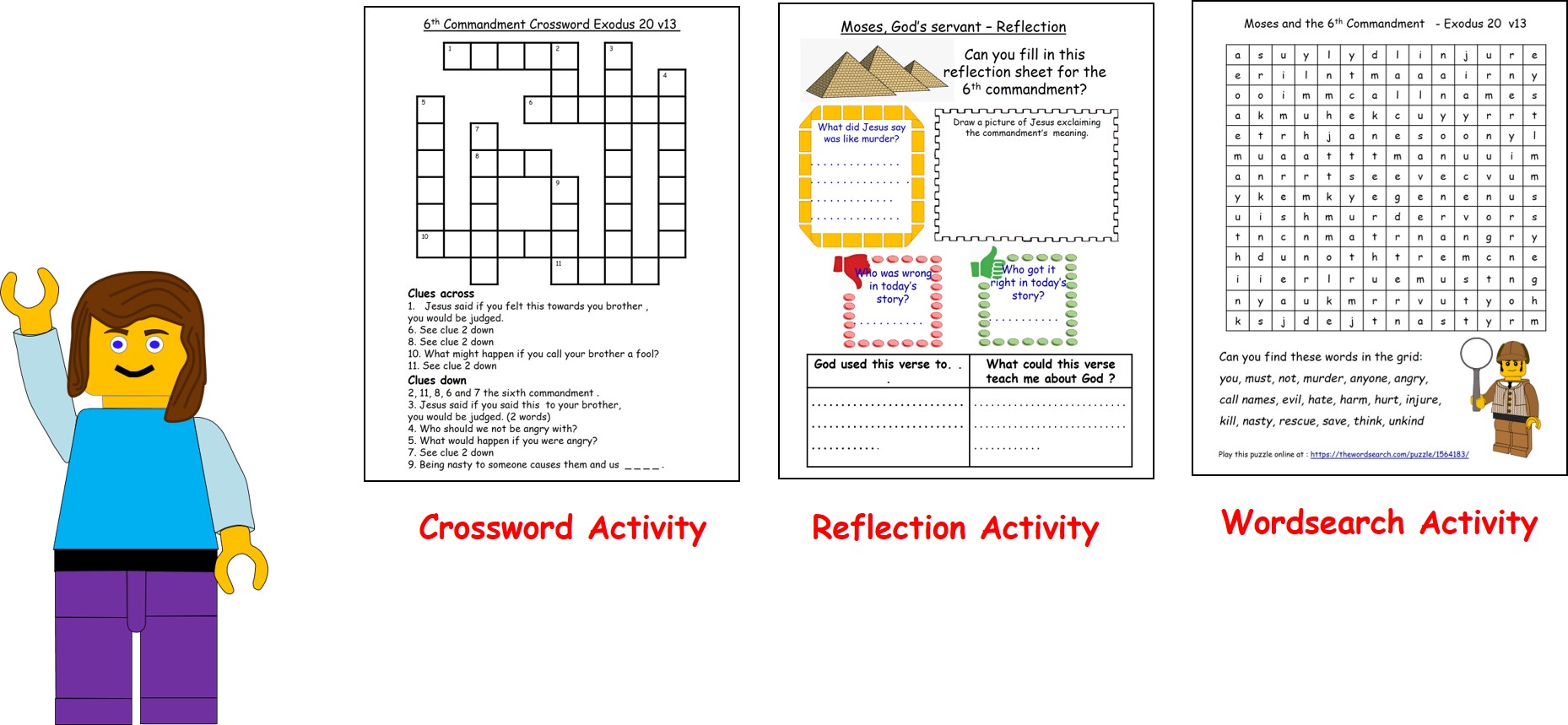 Here are some more activities that will need printing.
Click here to go to the next slide
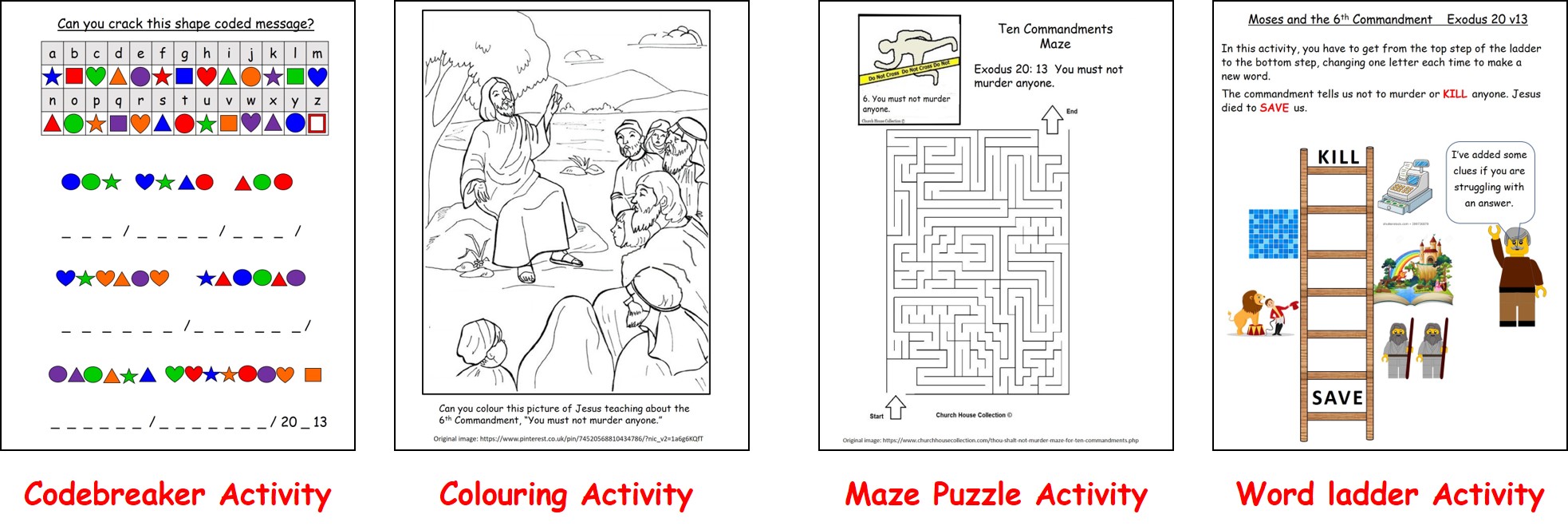 Click here to go to the next slide
Bye. See you next week
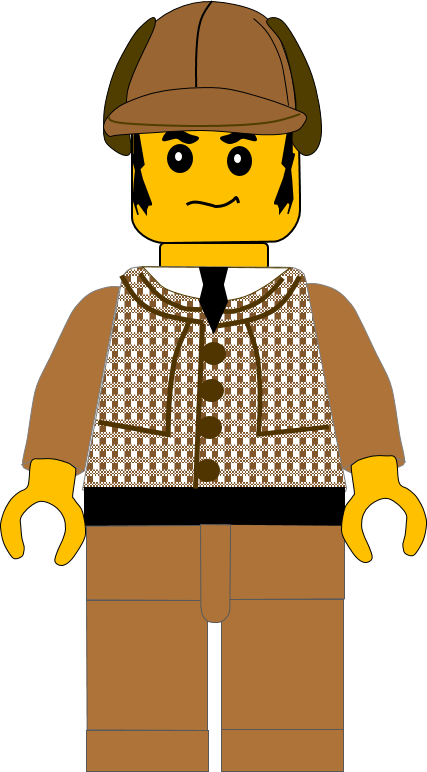 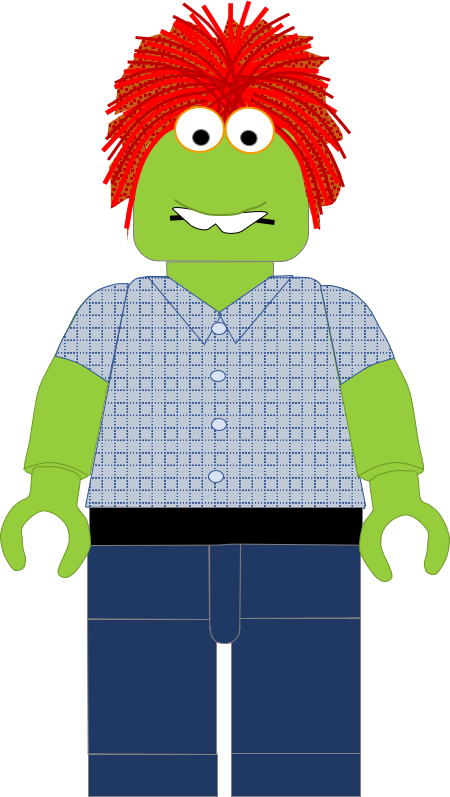 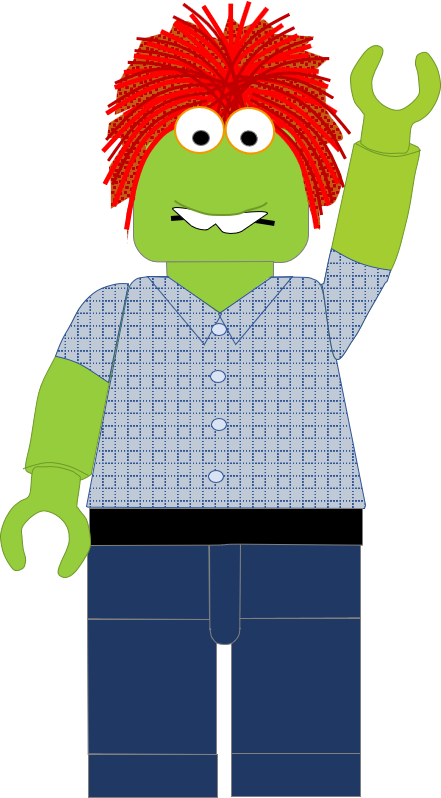 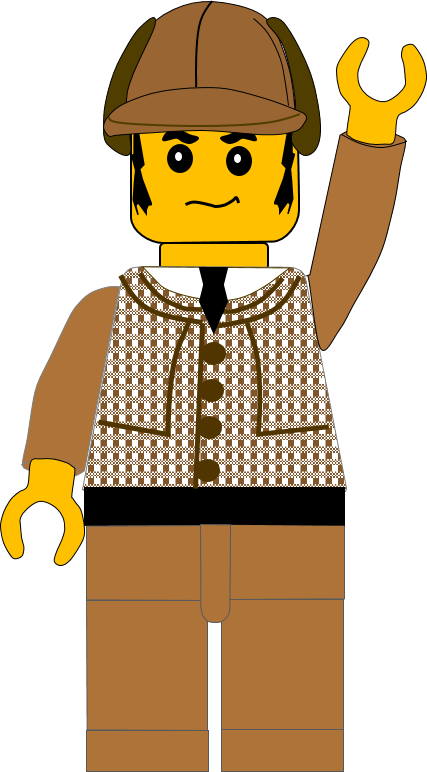 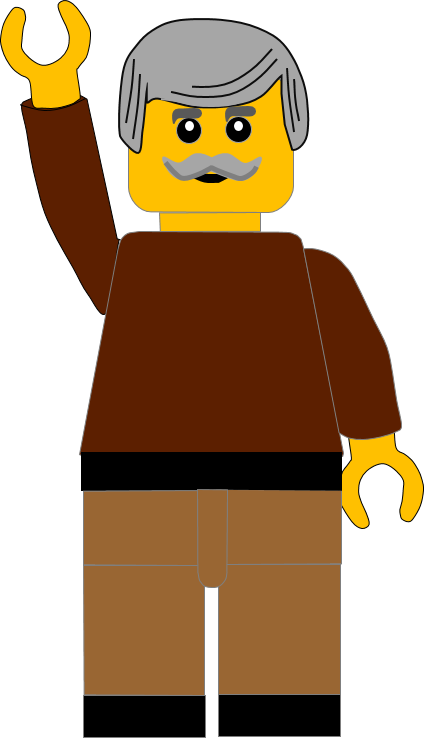 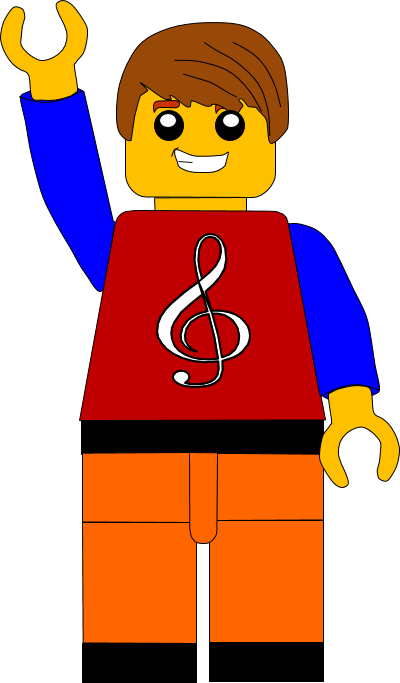 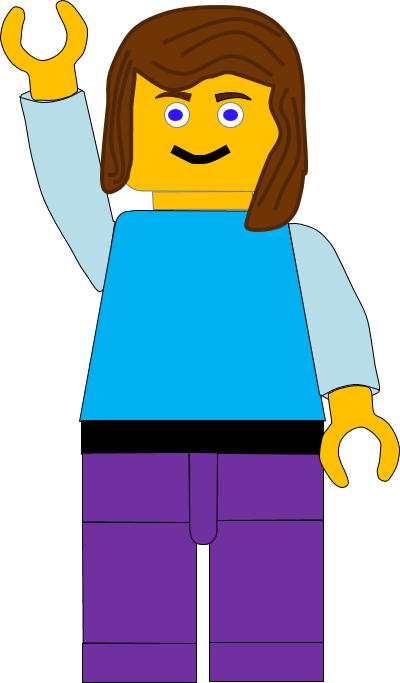 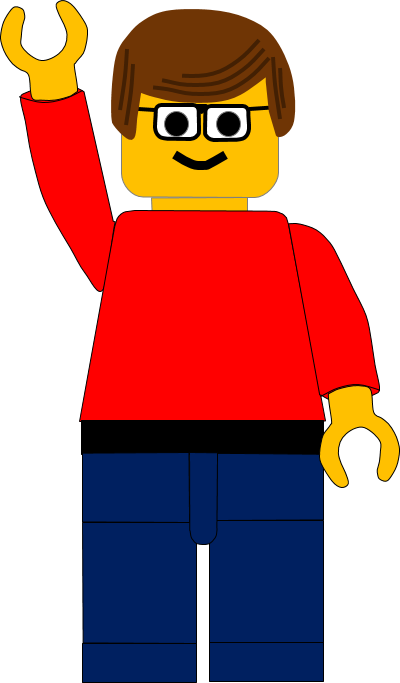 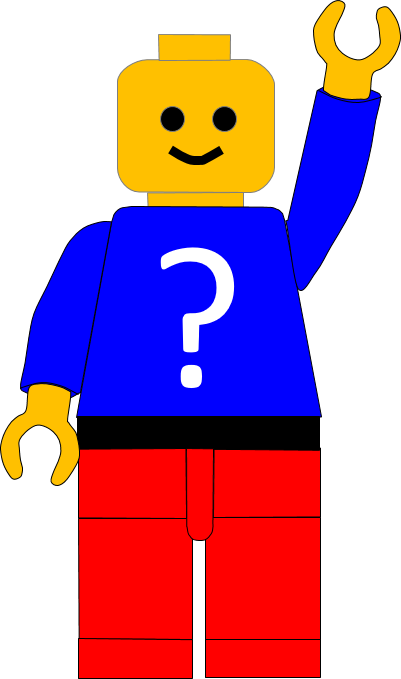 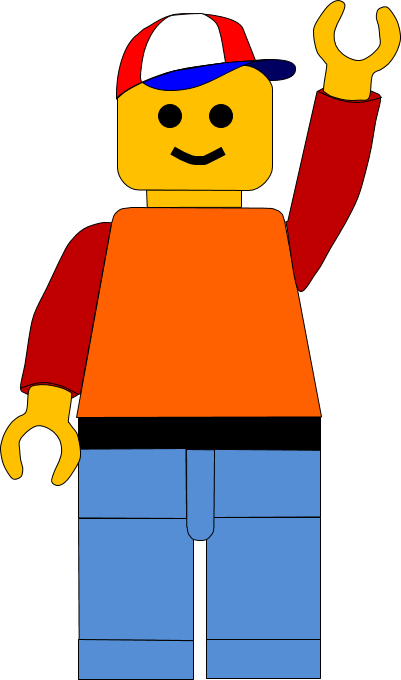 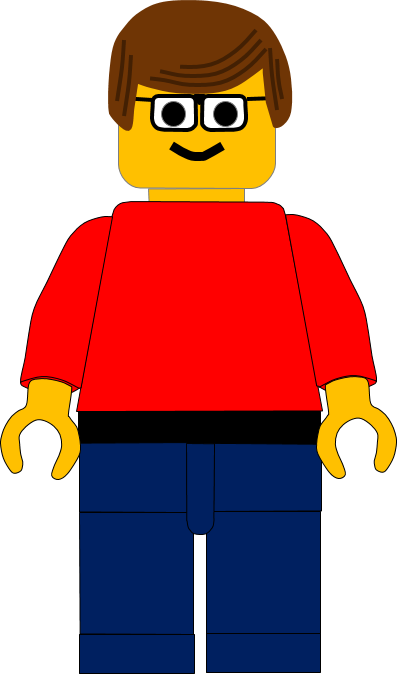 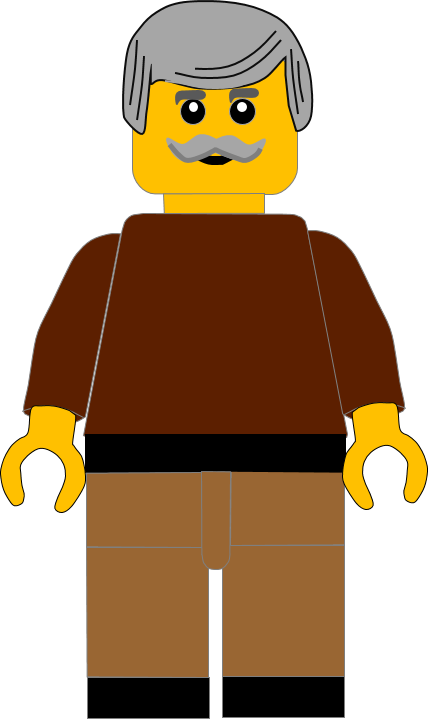 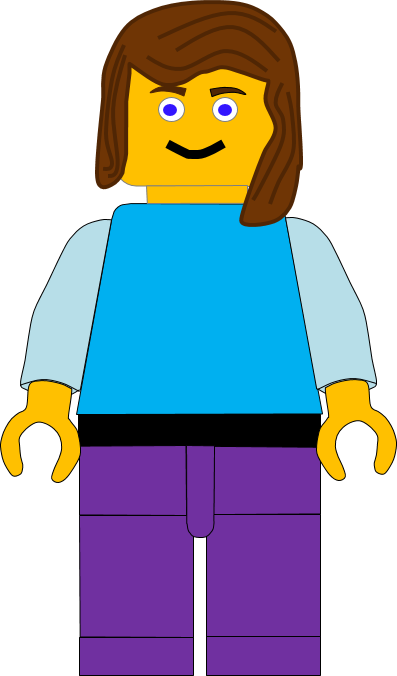 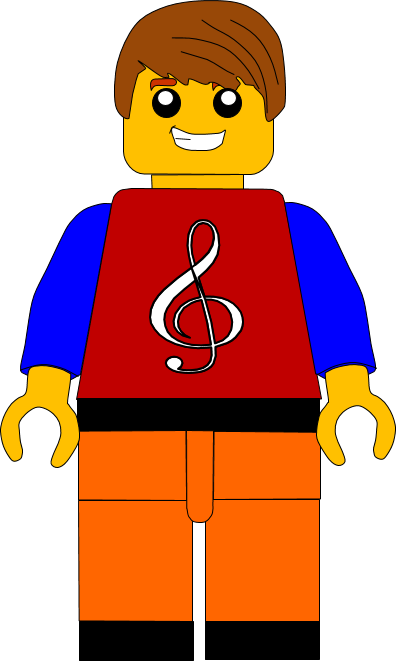 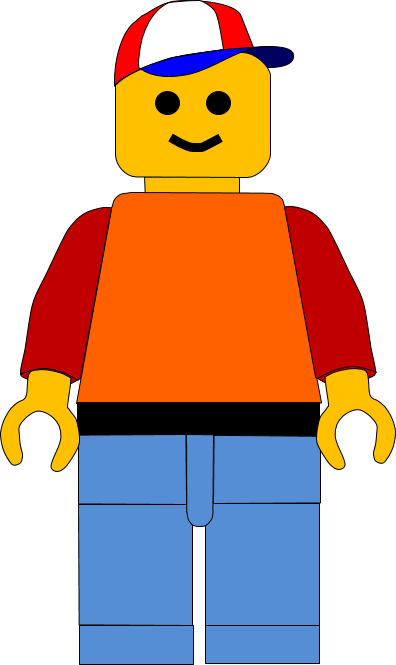 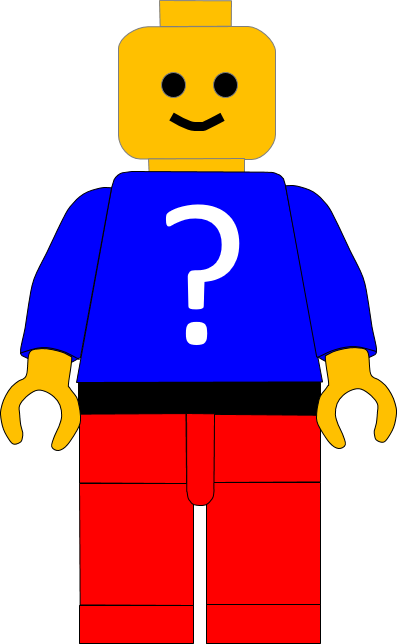